Template Instructions
HOW TO MAKE THIS TEMPLATE YOUR OWN
DELETE THIS SECTION ONCE YOU ARE COMFORTABLE WITH EDITING THE PROJECT WITHOUT GUIDANCE
Template Instructions
PART 1
b//   LABEL SLIDE

All the text on the template slides can be directly edited by clicking on the specific text.
Replace the background image by right-clicking on the current image and selecting Format Background’. Follow the prompts on the pop-up menu. For a extensive selection of royalty-free stock images, visit one of the following stock image websites:Negative SpacePic JumboKaboompicsPexelsFreepik
a//   MAIN TEMPLATE

Access the Slide Master by selecting View  > Slide Master. Select the top slide on the panel to the left hand side of YOUR screen. From this menu you will be able to add or remove elements from the main template design as well as edit elements such as the company name placeholder, date format and page number found in the footer of the template. When you are done editing in the Slide Master view, click on Close Master View on the top task bar.
c//   CONTENT SLIDES

All the text on the content slides can be directly edited by clicking on the specific text.
Icons can be replaced to meet YOUR specific need. To change an icon, simply right-click on the icon and select Change Graphic from the pop-up menu. Choose From Icons. This option will take you to PowerPoint’s built-in Icon Library where you can select a new icon from their wide variety of themes. Click on Insert Icon to replace. You can change icon styles and colours by simply clicking on them to enter the style menu.
DELETE THIS SLIDE ONCE YOU ARE COMFORTABLE WITH EDITING THE PROJECT WITHOUT GUIDANCE
15 May 2020
|   2
Template Instructions
PART 2
e//   SAVING YOUR PROJECT

Make sure to save this template under a file domain of YOUR choice on YOUR own computer or flash drive. Go to File > Save As  and choose a domain and file name before clicking on Save. From here onwards you can save by pressing Ctrl + S on YOUR keyboard as a shortcut. Save in regular intervals to avoid losing any important data in the event of a software failure. 
To save YOUR final presentation in PDF format, go to File > Save As and then, in the drop-down menu, choose the PDF format and then click on Save.
d//   SLIDE LAYOUTS

New slides can be inserted into this template by selecting New Slide on the task bar and picking the most appropriate layout.
Add, duplicate or delete slides by right-clicking on their thumbnail preview to the left of YOUR screen and selecting the action that you wish to perform.
Slides can be re-arranged by clicking and dragging their thumbnails up or down on the layout sequence.
The page numbering will automatically be updated when slides are added or removed to YOUR presentation.
f//   TROUBLESHOOTING

This template was created for you to merely copy infographics or visual elements from or to be able to use as a whole by adding or removing slides to meet YOUR individual needs. In the case of a slide formatted to a point where the fonts and colours have been changed and moved too far from the original look, you can reset the slide to the original formatting by clicking on Reset in the Slides Section of the Home toolbar.
DELETE THIS SLIDE ONCE YOU ARE COMFORTABLE WITH EDITING THE PROJECT WITHOUT GUIDANCE
15 May 2020
|   3
COLUMN LABEL 01
COLUMN LABEL 02
COLUMN LABEL 03
COLUMN LABEL 04
COLUMN LABEL 05
COLUMN LABEL 06
Lorem ipsum dolor sit amet
Lorem ipsum dolor sit amet
Lorem ipsum dolor sit amet
Lorem ipsum dolor sit amet
Lorem ipsum dolor sit amet
Lorem ipsum dolor sit amet
TYPE LABEL 01
Lorem ipsum dolor sit amet
Lorem ipsum dolor sit amet
Lorem ipsum dolor sit amet
Lorem ipsum dolor sit amet
Lorem ipsum dolor sit amet
Lorem ipsum dolor sit amet
TYPE LABEL 02
Lorem ipsum dolor sit amet
Lorem ipsum dolor sit amet
Lorem ipsum dolor sit amet
Lorem ipsum dolor sit amet
Lorem ipsum dolor sit amet
Lorem ipsum dolor sit amet
TYPE LABEL 03
Lorem ipsum dolor sit amet
Lorem ipsum dolor sit amet
Lorem ipsum dolor sit amet
Lorem ipsum dolor sit amet
Lorem ipsum dolor sit amet
Lorem ipsum dolor sit amet
TYPE LABEL 04
Lorem ipsum dolor sit amet
Lorem ipsum dolor sit amet
Lorem ipsum dolor sit amet
Lorem ipsum dolor sit amet
Lorem ipsum dolor sit amet
Lorem ipsum dolor sit amet
TYPE LABEL 05
Lorem ipsum dolor sit amet
Lorem ipsum dolor sit amet
Lorem ipsum dolor sit amet
Lorem ipsum dolor sit amet
Lorem ipsum dolor sit amet
Lorem ipsum dolor sit amet
TYPE LABEL 06
Lorem ipsum dolor sit amet
Lorem ipsum dolor sit amet
Lorem ipsum dolor sit amet
Lorem ipsum dolor sit amet
Lorem ipsum dolor sit amet
Lorem ipsum dolor sit amet
TYPE LABEL 07
YOUR COMPANY NAME
15 May 2020
|   5
FEATURE 01
FEATURE 02
FEATURE 03
FEATURE 04
Lorem ipsum dolor sit amet, cum modo
Lorem ipsum dolor sit amet, cum modo
Lorem ipsum dolor sit amet, cum modo
LABEL 01
Lorem ipsum dolor sit amet, cum modo
Lorem ipsum dolor sit amet, cum modo
Lorem ipsum dolor sit amet, cum modo
LABEL 02
Lorem ipsum dolor sit amet, cum modo
Lorem ipsum dolor sit amet, cum modo
Lorem ipsum dolor sit amet, cum modo
LABEL 03
Lorem ipsum dolor sit amet, cum modo
Lorem ipsum dolor sit amet, cum modo
Lorem ipsum dolor sit amet, cum modo
LABEL 04
Lorem ipsum dolor sit amet, cum modo
Lorem ipsum dolor sit amet, cum modo
Lorem ipsum dolor sit amet, cum modo
LABEL 04
YOUR COMPANY NAME
15 May 2020
|   6
COLUMN 01
COLUMN 02
COLUMN 03
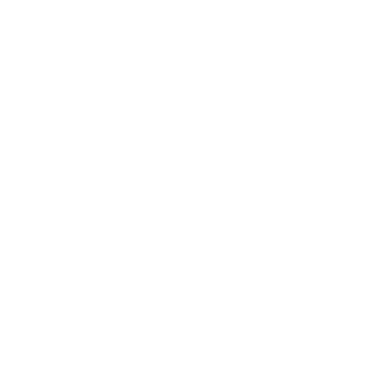 Lorem ipsum dolor sit amet, cum modo
Lorem ipsum dolor sit amet, cum modo
Lorem ipsum dolor sit amet, cum modo
TYPE 1
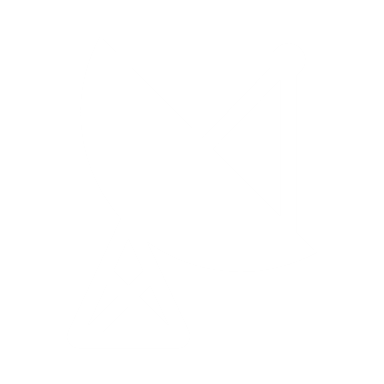 Lorem ipsum dolor sit amet, cum modo
Lorem ipsum dolor sit amet, cum modo
Lorem ipsum dolor sit amet, cum modo
TYPE 2
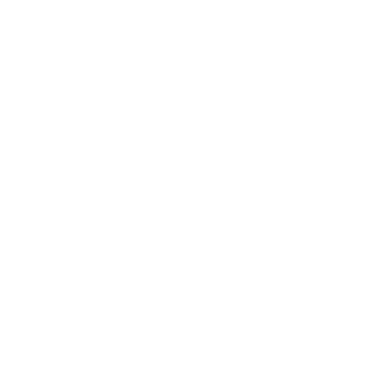 Lorem ipsum dolor sit amet, cum modo
Lorem ipsum dolor sit amet, cum modo
Lorem ipsum dolor sit amet, cum modo
TYPE 3
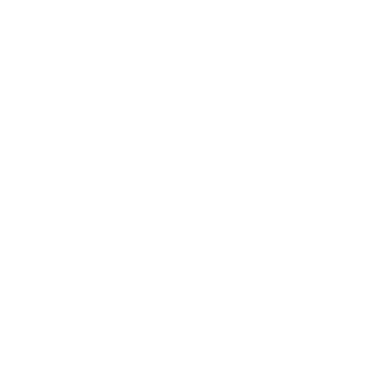 Lorem ipsum dolor sit amet, cum modo
Lorem ipsum dolor sit amet, cum modo
Lorem ipsum dolor sit amet, cum modo
TYPE 4
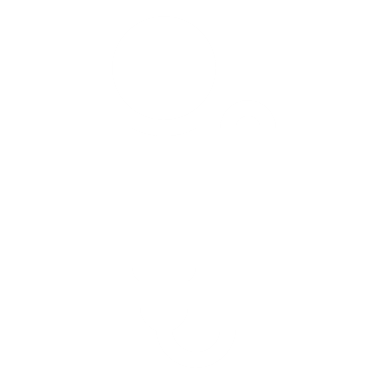 Lorem ipsum dolor sit amet, cum modo
Lorem ipsum dolor sit amet, cum modo
Lorem ipsum dolor sit amet, cum modo
TYPE 5
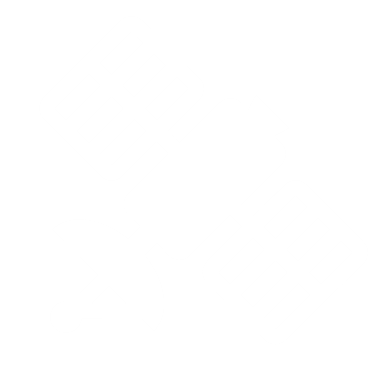 Lorem ipsum dolor sit amet, cum modo
Lorem ipsum dolor sit amet, cum modo
Lorem ipsum dolor sit amet, cum modo
TYPE 6
YOUR COMPANY NAME
15 May 2020
|   7
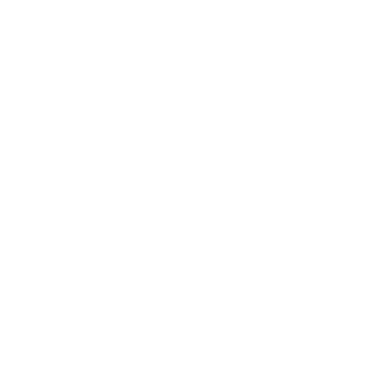 Lorem ipsum dolor sit amet, cum modo
Lorem ipsum dolor sit amet, cum modo
Lorem ipsum dolor sit amet, cum modo
Lorem ipsum dolor sit amet, cum modo
TYPE LABEL 01
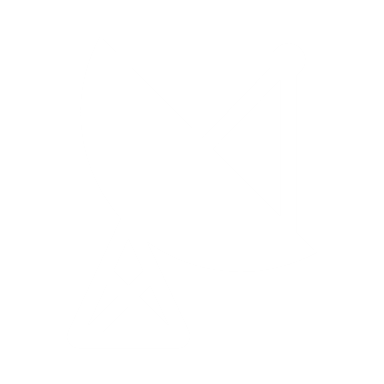 Lorem ipsum dolor sit amet, cum modo
Lorem ipsum dolor sit amet, cum modo
Lorem ipsum dolor sit amet, cum modo
Lorem ipsum dolor sit amet, cum modo
TYPE LABEL 02
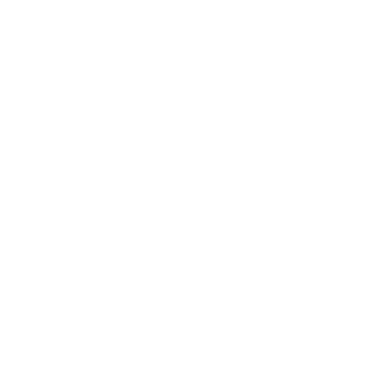 Lorem ipsum dolor sit amet, cum modo
Lorem ipsum dolor sit amet, cum modo
Lorem ipsum dolor sit amet, cum modo
Lorem ipsum dolor sit amet, cum modo
TYPE LABEL 03
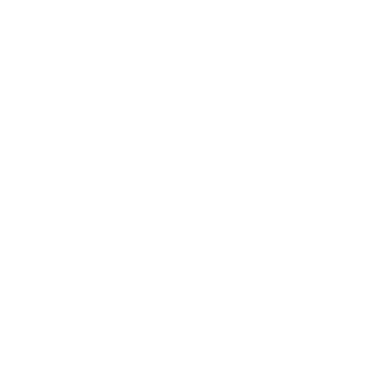 Lorem ipsum dolor sit amet, cum modo
Lorem ipsum dolor sit amet, cum modo
Lorem ipsum dolor sit amet, cum modo
Lorem ipsum dolor sit amet, cum modo
TYPE LABEL 04
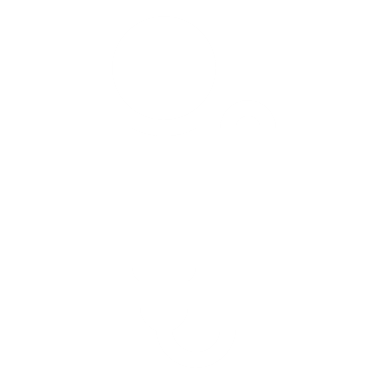 Lorem ipsum dolor sit amet, cum modo
Lorem ipsum dolor sit amet, cum modo
Lorem ipsum dolor sit amet, cum modo
Lorem ipsum dolor sit amet, cum modo
TYPE LABEL 05
YOUR COMPANY NAME
15 May 2020
|   8
2019
2020
2021
2022
TYPE LABEL 01
R6,000.00
R6,000.00
R6,000.00
R6,000.00
TYPE LABEL 02
R6,000.00
R6,000.00
R6,000.00
R6,000.00
TYPE LABEL 03
R6,000.00
R6,000.00
R6,000.00
R6,000.00
TYPE LABEL 04
R6,000.00
R6,000.00
R6,000.00
R6,000.00
TYPE LABEL 05
R6,000.00
R6,000.00
R6,000.00
R6,000.00
TYPE LABEL 06
R6,000.00
R6,000.00
R6,000.00
R6,000.00
TYPE LABEL 07
R6,000.00
R6,000.00
R6,000.00
R6,000.00
YOUR COMPANY NAME
15 May 2020
|   9
COLUMN 1
COLUMN 2
COLUMN 3
COLUMN 4
COLUMN 5
COLUMN 6
Lorem ipsum dolor sit
Lorem ipsum dolor sit
Lorem ipsum dolor sit
Lorem ipsum dolor sit
Lorem ipsum dolor sit
Lorem ipsum dolor sit
TYPE 1
Lorem ipsum dolor sit
Lorem ipsum dolor sit
Lorem ipsum dolor sit
Lorem ipsum dolor sit
Lorem ipsum dolor sit
Lorem ipsum dolor sit
TYPE 2
Lorem ipsum dolor sit
Lorem ipsum dolor sit
Lorem ipsum dolor sit
Lorem ipsum dolor sit
Lorem ipsum dolor sit
Lorem ipsum dolor sit
TYPE 3
Lorem ipsum dolor sit
Lorem ipsum dolor sit
Lorem ipsum dolor sit
Lorem ipsum dolor sit
Lorem ipsum dolor sit
Lorem ipsum dolor sit
TYPE 4
Lorem ipsum dolor sit
Lorem ipsum dolor sit
Lorem ipsum dolor sit
Lorem ipsum dolor sit
Lorem ipsum dolor sit
Lorem ipsum dolor sit
TYPE 5
Lorem ipsum dolor sit
Lorem ipsum dolor sit
Lorem ipsum dolor sit
Lorem ipsum dolor sit
Lorem ipsum dolor sit
Lorem ipsum dolor sit
TYPE 6
YOUR COMPANY NAME
15 May 2020
|   10
ENQUIRY
SOLUTION 1
%
SOLUTION 2
%
SOLUTION 3
%
SOLUTION 4
%
Lorem ipsum dolor sit amet, cum modo
Lorem ipsum dolor sit amet
Lorem ipsum dolor sit amet
Lorem ipsum dolor sit amet
Lorem ipsum dolor sit amet
50
50
50
50
Lorem ipsum dolor sit amet, cum modo
Lorem ipsum dolor sit amet
Lorem ipsum dolor sit amet
Lorem ipsum dolor sit amet
Lorem ipsum dolor sit amet
50
50
50
50
Lorem ipsum dolor sit amet, cum modo
Lorem ipsum dolor sit amet
Lorem ipsum dolor sit amet
Lorem ipsum dolor sit amet
Lorem ipsum dolor sit amet
50
50
50
50
Lorem ipsum dolor sit amet, cum modo
Lorem ipsum dolor sit amet
Lorem ipsum dolor sit amet
Lorem ipsum dolor sit amet
Lorem ipsum dolor sit amet
50
50
50
50
Lorem ipsum dolor sit amet, cum modo
Lorem ipsum dolor sit amet
Lorem ipsum dolor sit amet
Lorem ipsum dolor sit amet
Lorem ipsum dolor sit amet
50
50
50
50
Lorem ipsum dolor sit amet, cum modo
Lorem ipsum dolor sit amet
Lorem ipsum dolor sit amet
Lorem ipsum dolor sit amet
Lorem ipsum dolor sit amet
50
50
50
50
YOUR COMPANY NAME
15 May 2020
|   11
TABLE LABEL 01
TABLE LABEL 02
COLUMN 1
COLUMN 2
COLUMN 3
COLUMN 4
COLUMN 1
COLUMN 2
COLUMN 3
COLUMN 4
TYPE 1
TYPE 1
Lorem ipsum
Lorem ipsum
Lorem ipsum
Lorem ipsum
Lorem ipsum
Lorem ipsum
TYPE 2
TYPE 2
Lorem ipsum
Lorem ipsum
Lorem ipsum
Lorem ipsum
Lorem ipsum
Lorem ipsum
TYPE 3
TYPE 3
Lorem ipsum
Lorem ipsum
Lorem ipsum
Lorem ipsum
Lorem ipsum
Lorem ipsum
TYPE 4
TYPE 4
Lorem ipsum
Lorem ipsum
Lorem ipsum
Lorem ipsum
Lorem ipsum
Lorem ipsum
TABLE LABEL 03
TABLE LABEL 04
COLUMN 1
COLUMN 2
COLUMN 3
COLUMN 4
COLUMN 1
COLUMN 2
COLUMN 3
COLUMN 4
TYPE 1
TYPE 1
Lorem ipsum
Lorem ipsum
Lorem ipsum
Lorem ipsum
Lorem ipsum
Lorem ipsum
TYPE 2
TYPE 2
Lorem ipsum
Lorem ipsum
Lorem ipsum
Lorem ipsum
Lorem ipsum
Lorem ipsum
TYPE 3
TYPE 3
Lorem ipsum
Lorem ipsum
Lorem ipsum
Lorem ipsum
Lorem ipsum
Lorem ipsum
TYPE 4
TYPE 4
Lorem ipsum
Lorem ipsum
Lorem ipsum
Lorem ipsum
Lorem ipsum
Lorem ipsum
YOUR COMPANY NAME
15 May 2020
|   12
LABELS
COLUMN 01
COLUMN 02
COLUMN 03
TYPE 01
Lorem ipsum dolor sit
Lorem ipsum dolor sit
Lorem ipsum dolor sit
TYPE 02
Lorem ipsum dolor sit
Lorem ipsum dolor sit
Lorem ipsum dolor sit
TYPE 03
Lorem ipsum dolor sit
Lorem ipsum dolor sit
Lorem ipsum dolor sit
TYPE 04
Lorem ipsum dolor sit
Lorem ipsum dolor sit
Lorem ipsum dolor sit
TYPE 05
Lorem ipsum dolor sit
Lorem ipsum dolor sit
Lorem ipsum dolor sit
TYPE 06
Lorem ipsum dolor sit
Lorem ipsum dolor sit
Lorem ipsum dolor sit
TYPE 07
Lorem ipsum dolor sit
Lorem ipsum dolor sit
Lorem ipsum dolor sit
TYPE 08
Lorem ipsum dolor sit
Lorem ipsum dolor sit
Lorem ipsum dolor sit
YOUR COMPANY NAME
15 May 2020
|   13
2018
2019
2020
PROJECTION
BUDGET
NET SALES
1000
1000
1000
1000
1000
COGS
1000
1000
1000
1000
1000
%
45%
45%
45%
45%
45%
MI
1000
1000
1000
1000
1000
%
45%
45%
45%
45%
45%
OPEX
1000
1000
1000
1000
1000
%
45%
45%
45%
45%
45%
EMPLOYEES
1000
1000
1000
1000
1000
%
45%
45%
45%
45%
45%
RENT
1000
1000
1000
1000
1000
%
45%
45%
45%
45%
45%
OTHERS
1000
1000
1000
1000
1000
EBITDA
1000
1000
1000
1000
1000
%
45%
45%
45%
45%
45%
DEPRECIATION & AMORTIZATION
1000
1000
1000
1000
1000
EBIT
1000
1000
1000
1000
1000
%
45%
45%
45%
45%
45%
YOUR COMPANY NAME
15 May 2020
|   14
FEATURE 01
FEATURE 02
FEATURE 03
FEATURE 04
Lorem ipsum dolor sit amet, cum modo
Lorem ipsum dolor sit amet, cum modo
Lorem ipsum dolor sit amet, cum modo
Lorem ipsum dolor sit amet, cum modo
LABEL 01
Lorem ipsum dolor sit amet, cum modo
Lorem ipsum dolor sit amet, cum modo
Lorem ipsum dolor sit amet, cum modo
Lorem ipsum dolor sit amet, cum modo
LABEL 02
Lorem ipsum dolor sit amet, cum modo
Lorem ipsum dolor sit amet, cum modo
Lorem ipsum dolor sit amet, cum modo
Lorem ipsum dolor sit amet, cum modo
LABEL 03
Lorem ipsum dolor sit amet, cum modo
Lorem ipsum dolor sit amet, cum modo
Lorem ipsum dolor sit amet, cum modo
Lorem ipsum dolor sit amet, cum modo
LABEL 04
YOUR COMPANY NAME
15 May 2020
|   15
COLUMN 1
COLUMN 2
COLUMN 3
COLUMN 4
YOUR LABEL 01
TYPE 1
Lorem ipsum
Lorem ipsum
Lorem ipsum
Lorem ipsum dolor sit amet, cum modo
TYPE 2
Lorem ipsum
Lorem ipsum
Lorem ipsum
TYPE 3
Lorem ipsum
Lorem ipsum
Lorem ipsum
TYPE 4
Lorem ipsum
Lorem ipsum
Lorem ipsum
COLUMN 1
COLUMN 2
COLUMN 3
COLUMN 4
YOUR LABEL 02
TYPE 1
Lorem ipsum
Lorem ipsum
Lorem ipsum
Lorem ipsum dolor sit amet, cum modo
TYPE 2
Lorem ipsum
Lorem ipsum
Lorem ipsum
TYPE 3
Lorem ipsum
Lorem ipsum
Lorem ipsum
TYPE 4
Lorem ipsum
Lorem ipsum
Lorem ipsum
YOUR COMPANY NAME
15 May 2020
|   16
TABLE LABEL & DESCRIPTION
COLUMN 1
COLUMN 2
COLUMN 3
COLUMN 4
COLUMN 5
COLUMN 6
Lorem ipsum dolor sit amet, cum modo
Lorem ipsum dolor sit amet, cum modo
Lorem ipsum dolor sit amet, cum modo
Lorem ipsum dolor sit amet, cum modo
Lorem ipsum dolor sit amet, cum modo
TYPE 1
Lorem ipsum dolor sit amet, cum modo
Lorem ipsum dolor sit amet, cum modo
Lorem ipsum dolor sit amet, cum modo
Lorem ipsum dolor sit amet, cum modo
Lorem ipsum dolor sit amet, cum modo
TYPE 2
Lorem ipsum dolor sit amet, cum modo
Lorem ipsum dolor sit amet, cum modo
Lorem ipsum dolor sit amet, cum modo
Lorem ipsum dolor sit amet, cum modo
Lorem ipsum dolor sit amet, cum modo
TYPE 3
Lorem ipsum dolor sit amet, cum modo
Lorem ipsum dolor sit amet, cum modo
Lorem ipsum dolor sit amet, cum modo
Lorem ipsum dolor sit amet, cum modo
Lorem ipsum dolor sit amet, cum modo
TYPE 4
Lorem ipsum dolor sit amet, cum modo
Lorem ipsum dolor sit amet, cum modo
Lorem ipsum dolor sit amet, cum modo
Lorem ipsum dolor sit amet, cum modo
Lorem ipsum dolor sit amet, cum modo
TYPE 5
Lorem ipsum dolor sit amet, cum modo
Lorem ipsum dolor sit amet, cum modo
Lorem ipsum dolor sit amet, cum modo
Lorem ipsum dolor sit amet, cum modo
Lorem ipsum dolor sit amet, cum modo
TYPE 6
TOTAL TYPE
TOTAL TYPE 1
TOTAL TYPE 2
TOTAL TYPE 3
TOTAL TYPE 4
TOTAL TYPE 5
YOUR COMPANY NAME
15 May 2020
|   17
COLUMN TEXT
COLUMN 1
COLUMN 2
COLUMN 3
COLUMN 4
COLUMN 5
Lorem ipsum
Lorem ipsum
Lorem ipsum
Lorem ipsum
Lorem ipsum
Lorem ipsum
TYPE 1
Lorem ipsum
Lorem ipsum
Lorem ipsum
Lorem ipsum
Lorem ipsum
Lorem ipsum
Lorem ipsum
Lorem ipsum
Lorem ipsum
Lorem ipsum
Lorem ipsum
Lorem ipsum
TYPE 2
Lorem ipsum
Lorem ipsum
Lorem ipsum
Lorem ipsum
Lorem ipsum
Lorem ipsum
Lorem ipsum
Lorem ipsum
Lorem ipsum
Lorem ipsum
Lorem ipsum
Lorem ipsum
TYPE 3
Lorem ipsum
Lorem ipsum
Lorem ipsum
Lorem ipsum
Lorem ipsum
Lorem ipsum
Lorem ipsum
Lorem ipsum
Lorem ipsum
Lorem ipsum
Lorem ipsum
Lorem ipsum
TYPE 4
Lorem ipsum
Lorem ipsum
Lorem ipsum
Lorem ipsum
Lorem ipsum
Lorem ipsum
Lorem ipsum
Lorem ipsum
Lorem ipsum
Lorem ipsum
Lorem ipsum
Lorem ipsum
TYPE 5
Lorem ipsum
Lorem ipsum
Lorem ipsum
Lorem ipsum
Lorem ipsum
Lorem ipsum
YOUR COMPANY NAME
15 May 2020
|   18
COLUMN 1
COLUMN 2
COLUMN 3
COLUMN 4
COLUMN 5
Lorem ipsum dolor sit amet, cum modo
Lorem ipsum dolor sit amet, cum modo
Lorem ipsum dolor sit amet, cum modo
Lorem ipsum dolor sit amet, cum modo
Lorem ipsum dolor sit amet, cum modo
TYPE 1
Lorem ipsum dolor sit amet, cum modo
Lorem ipsum dolor sit amet, cum modo
Lorem ipsum dolor sit amet, cum modo
Lorem ipsum dolor sit amet, cum modo
Lorem ipsum dolor sit amet, cum modo
TYPE 2
Lorem ipsum dolor sit amet, cum modo
Lorem ipsum dolor sit amet, cum modo
Lorem ipsum dolor sit amet, cum modo
Lorem ipsum dolor sit amet, cum modo
Lorem ipsum dolor sit amet, cum modo
TYPE 3
Lorem ipsum dolor sit amet, cum modo
Lorem ipsum dolor sit amet, cum modo
Lorem ipsum dolor sit amet, cum modo
Lorem ipsum dolor sit amet, cum modo
Lorem ipsum dolor sit amet, cum modo
TYPE 4
Lorem ipsum dolor sit amet, cum modo
Lorem ipsum dolor sit amet, cum modo
Lorem ipsum dolor sit amet, cum modo
Lorem ipsum dolor sit amet, cum modo
Lorem ipsum dolor sit amet, cum modo
TYPE 5
Lorem ipsum dolor sit amet, cum modo
Lorem ipsum dolor sit amet, cum modo
Lorem ipsum dolor sit amet, cum modo
Lorem ipsum dolor sit amet, cum modo
Lorem ipsum dolor sit amet, cum modo
TYPE 6
YOUR COMPANY NAME
15 May 2020
|   19
COLUMN 1
COLUMN 2
COLUMN 3
COLUMN 4
COLUMN 5
COLUMN 6
Lorem ipsum dolor sit amet, cum modo
Lorem ipsum dolor sit amet, cum modo
Lorem ipsum dolor sit amet, cum modo
Lorem ipsum dolor sit amet, cum modo
Lorem ipsum dolor sit amet, cum modo
TYPE 1
Lorem ipsum dolor sit amet, cum modo
Lorem ipsum dolor sit amet, cum modo
Lorem ipsum dolor sit amet, cum modo
Lorem ipsum dolor sit amet, cum modo
Lorem ipsum dolor sit amet, cum modo
TYPE 2
Lorem ipsum dolor sit amet, cum modo
Lorem ipsum dolor sit amet, cum modo
Lorem ipsum dolor sit amet, cum modo
Lorem ipsum dolor sit amet, cum modo
Lorem ipsum dolor sit amet, cum modo
TYPE 3
Lorem ipsum dolor sit amet, cum modo
Lorem ipsum dolor sit amet, cum modo
Lorem ipsum dolor sit amet, cum modo
Lorem ipsum dolor sit amet, cum modo
Lorem ipsum dolor sit amet, cum modo
TYPE 4
Lorem ipsum dolor sit amet, cum modo
Lorem ipsum dolor sit amet, cum modo
Lorem ipsum dolor sit amet, cum modo
Lorem ipsum dolor sit amet, cum modo
Lorem ipsum dolor sit amet, cum modo
TYPE 5
Lorem ipsum dolor sit amet, cum modo
Lorem ipsum dolor sit amet, cum modo
Lorem ipsum dolor sit amet, cum modo
Lorem ipsum dolor sit amet, cum modo
Lorem ipsum dolor sit amet, cum modo
TYPE 6
Lorem ipsum dolor sit amet, cum modo
Lorem ipsum dolor sit amet, cum modo
Lorem ipsum dolor sit amet, cum modo
Lorem ipsum dolor sit amet, cum modo
Lorem ipsum dolor sit amet, cum modo
TYPE 7
YOUR COMPANY NAME
15 May 2020
|   20
COLUMN 1
COLUMN 2
COLUMN 3
Lorem ipsum dolor sit amet, cum modo
Lorem ipsum dolor sit amet, cum modo
Lorem ipsum dolor sit amet, cum modo
TYPE 1
Lorem ipsum dolor sit amet, cum modo
Lorem ipsum dolor sit amet, cum modo
Lorem ipsum dolor sit amet, cum modo
TYPE 2
Lorem ipsum dolor sit amet, cum modo
Lorem ipsum dolor sit amet, cum modo
Lorem ipsum dolor sit amet, cum modo
TYPE 3
Lorem ipsum dolor sit amet, cum modo
Lorem ipsum dolor sit amet, cum modo
Lorem ipsum dolor sit amet, cum modo
TYPE 4
Lorem ipsum dolor sit amet, cum modo
Lorem ipsum dolor sit amet, cum modo
Lorem ipsum dolor sit amet, cum modo
TYPE 5
Lorem ipsum dolor sit amet, cum modo
Lorem ipsum dolor sit amet, cum modo
Lorem ipsum dolor sit amet, cum modo
TYPE 6
YOUR COMPANY NAME
15 May 2020
|   21
COLUMN 1
COLUMN 2
COLUMN 3
COLUMN 4
COLUMN 5
COLUMN 6
TYPE 1
X
X
X
X
X
X
TYPE 2
X
X
X
TYPE 3
X
X
X
X
X
X
TYPE 4
X
X
X
X
X
X
TYPE 5
X
X
X
TYPE 6
TYPE 7
X
X
X
X
X
X
YOUR COMPANY NAME
15 May 2020
|   22
#
PROCESS LABEL
MONDAY
TUESDAY
WEDNESDAY
THURSDAY
FRIDAY
SATURDAY
SUNDAY
1
Lorem ipsum is a
1,000
1,000
1,000
1,000
1,000
1,000
1,000
2
Lorem ipsum is a
1,000
1,000
1,000
1,000
1,000
1,000
1,000
3
Lorem ipsum is a
1,000
1,000
1,000
1,000
1,000
1,000
1,000
4
Lorem ipsum is a
1,000
1,000
1,000
1,000
1,000
1,000
1,000
5
Lorem ipsum is a
1,000
1,000
1,000
1,000
1,000
1,000
1,000
6
Lorem ipsum is a
1,000
1,000
1,000
1,000
1,000
1,000
1,000
7
Lorem ipsum is a
1,000
1,000
1,000
1,000
1,000
1,000
1,000
8
Lorem ipsum is a
1,000
1,000
1,000
1,000
1,000
1,000
1,000
9
Lorem ipsum is a
1,000
1,000
1,000
1,000
1,000
1,000
1,000
10
Lorem ipsum is a
1,000
1,000
1,000
1,000
1,000
1,000
1,000
11
Lorem ipsum is a
1,000
1,000
1,000
1,000
1,000
1,000
1,000
12
Lorem ipsum is a
1,000
1,000
1,000
1,000
1,000
1,000
1,000
YOUR COMPANY NAME
15 May 2020
|   23
YOUR COMPANY NAME
15 May 2020
|   24
YOUR COMPANY NAME
15 May 2020
|   25